Украшения первобытных людей.
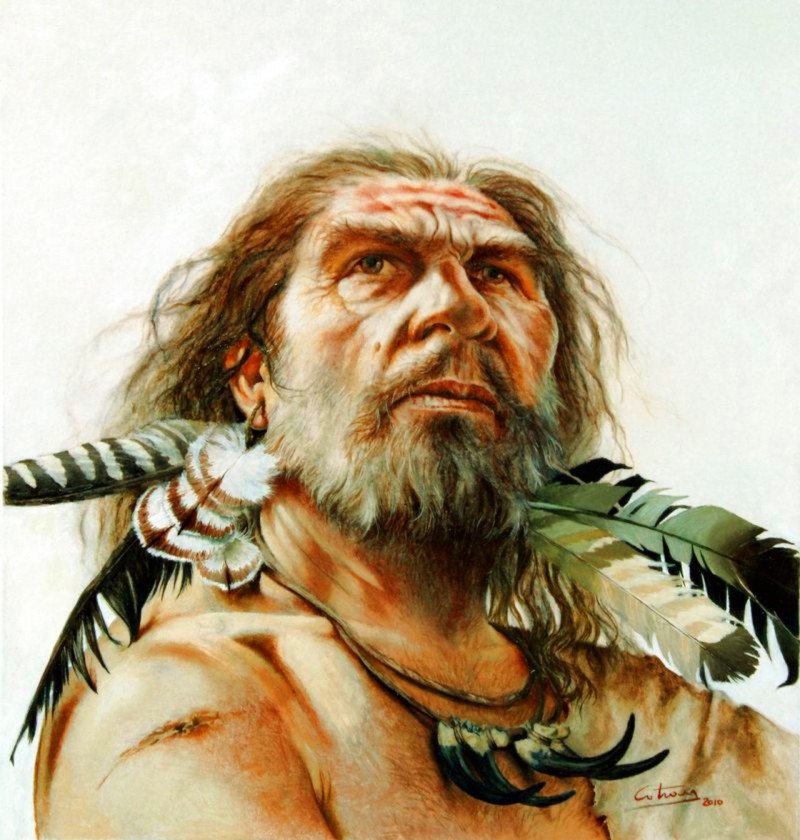 Зачем людям украшения?

Презентация для урока ИЗО в 5 классе.


МБОУ Приморская СОШ
Учитель высшей категории      Воронежская Ю.С.
С давних времён человек украшал себя и предметы, которыми пользовался. Даже в древности украшение представлялось людям делом не менее важным, чем самая полезная и необходимая работа. Зачем воины разрисовывали своё тело устрашающими узорами перед тем как выступить против другого племени? Конечно, не ради забавы. Нанося узоры, они стремились защитить себя, повергнуть в страх своих врагов.
Древний охотник украшал себя необычным ожерельем из клыков хищных зверей. Но не ради красоты. Каждый клык в украшении означал убитого зверя. Это была своеобразная демонстрация перед соплеменниками своей ловкости, силы. И отношение к такому охотнику было почтительное и уважительное.
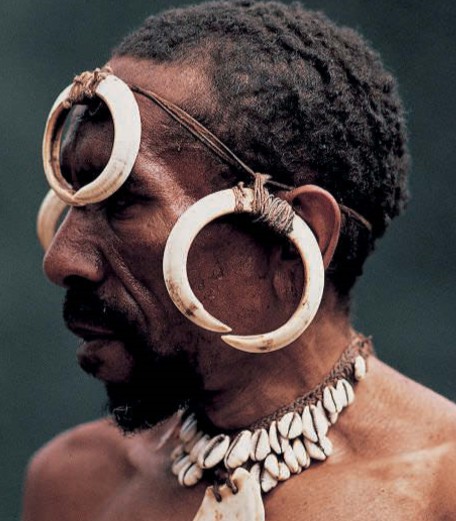 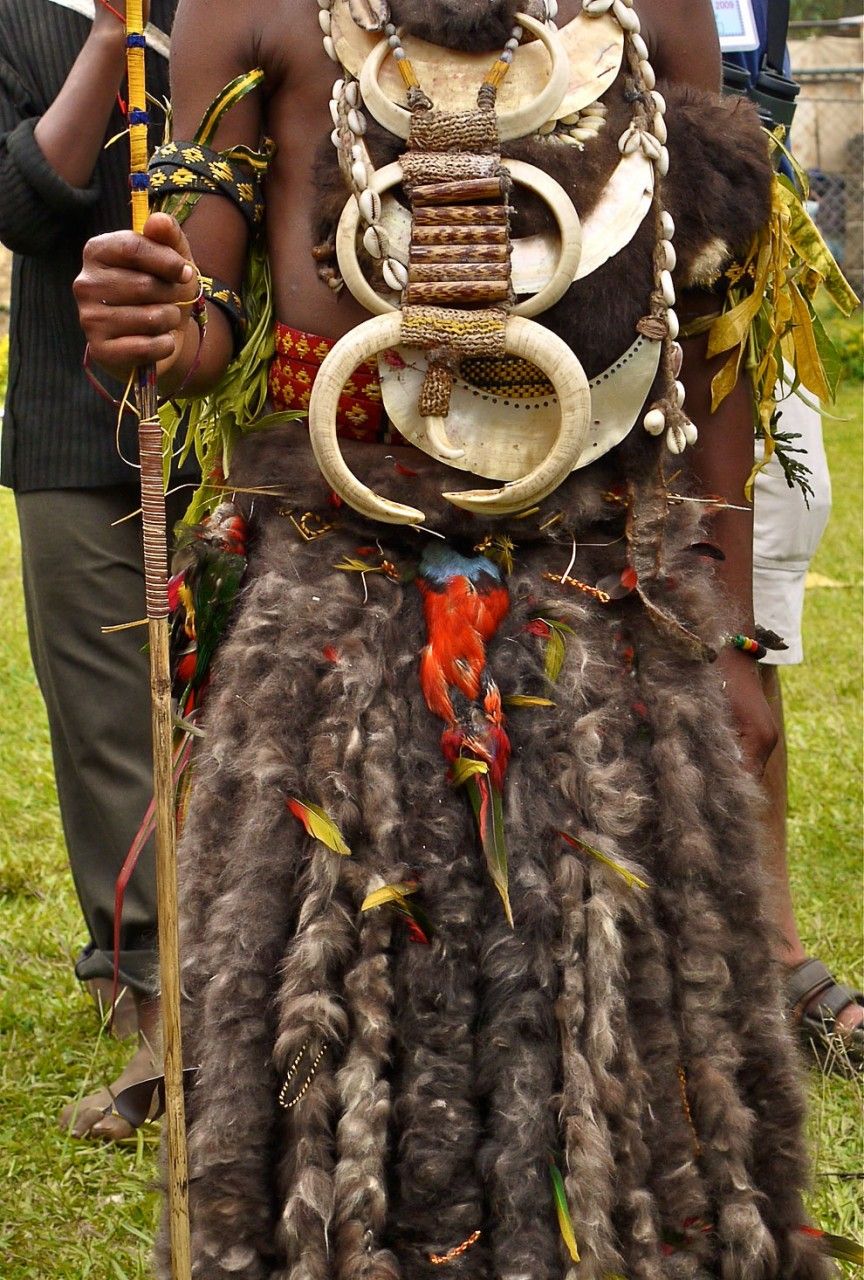 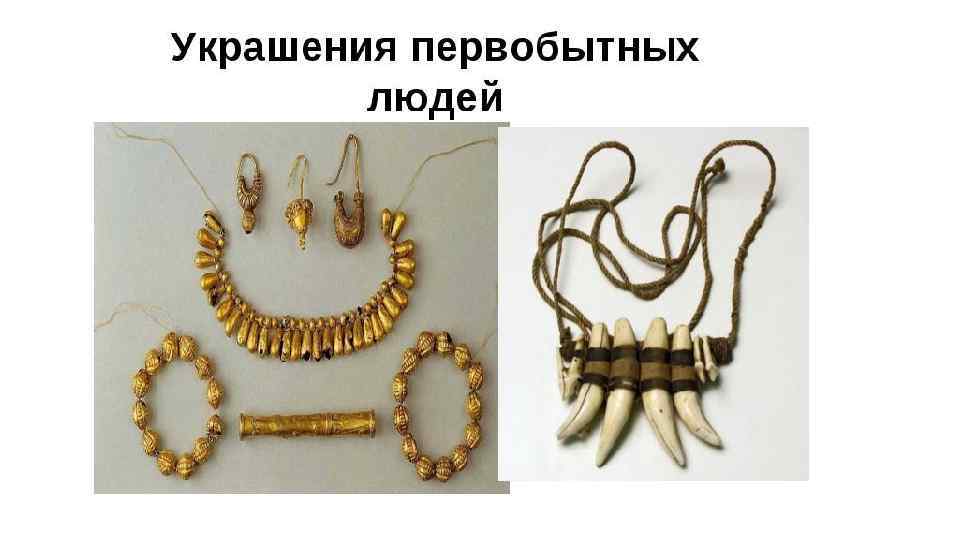 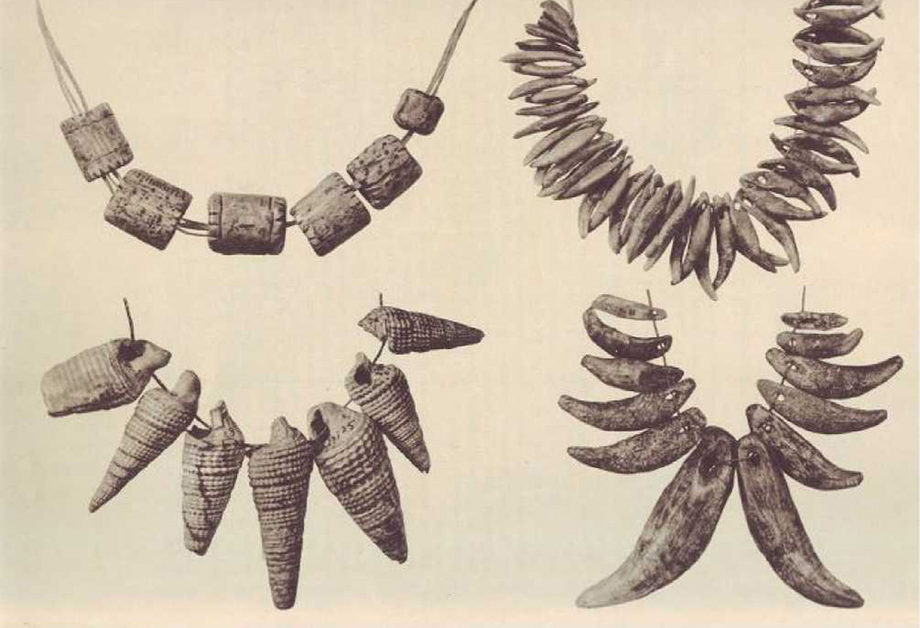 Украшения из раскопок. 
Сколько нераскрытых тайн 
хранит наша Земля.
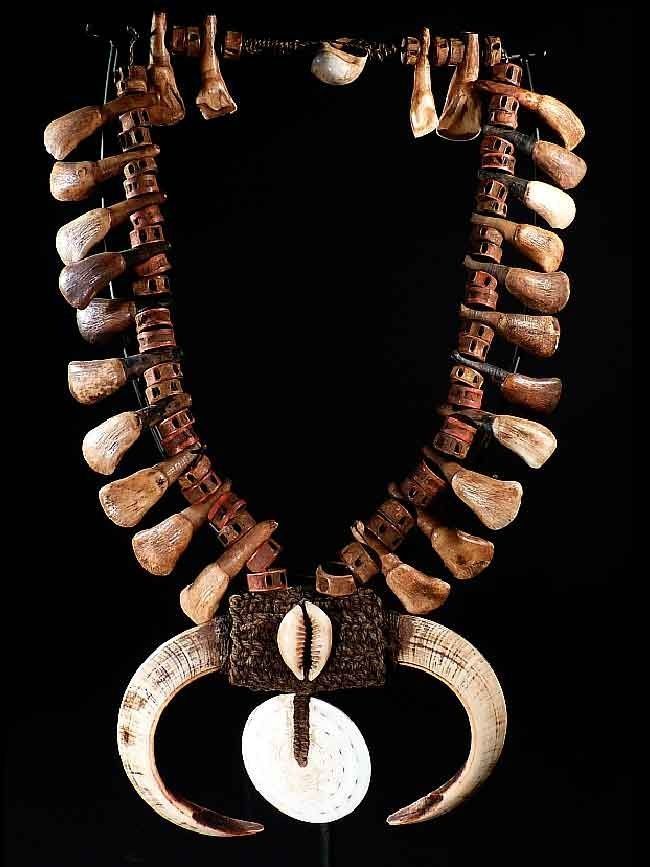 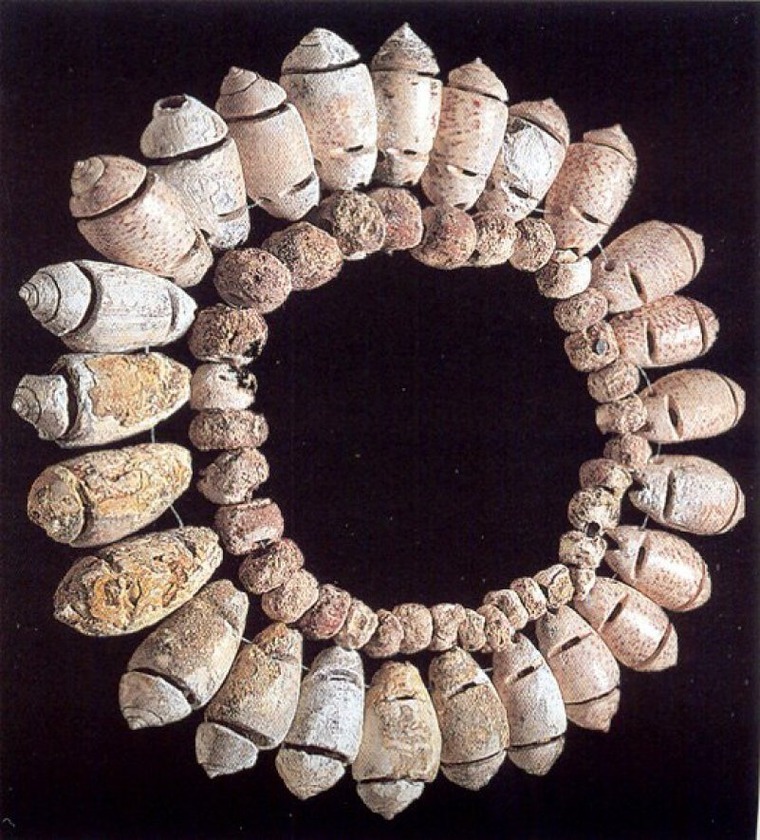 Когти хищников
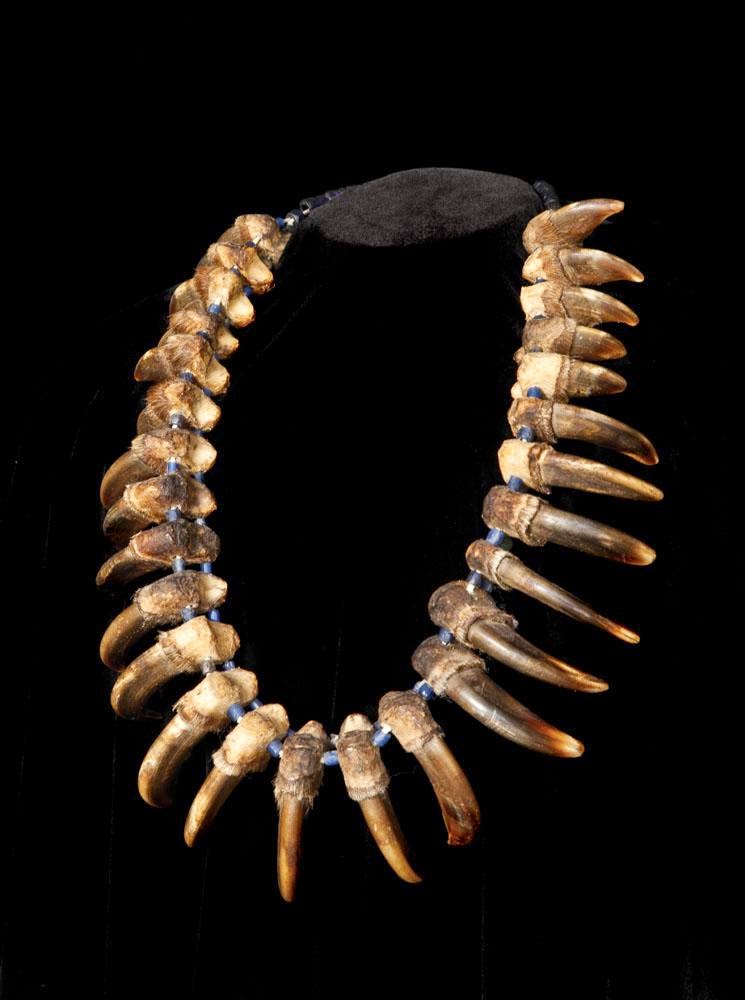 Раковины моллюсков
Зубы животных и даже человека.
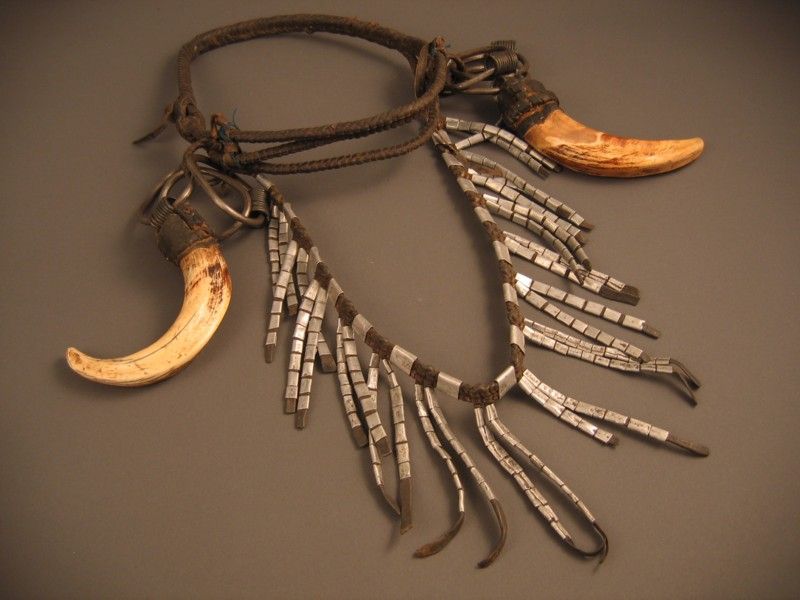 Для сборки украшений служили жилы животных и ремешки из кожи.
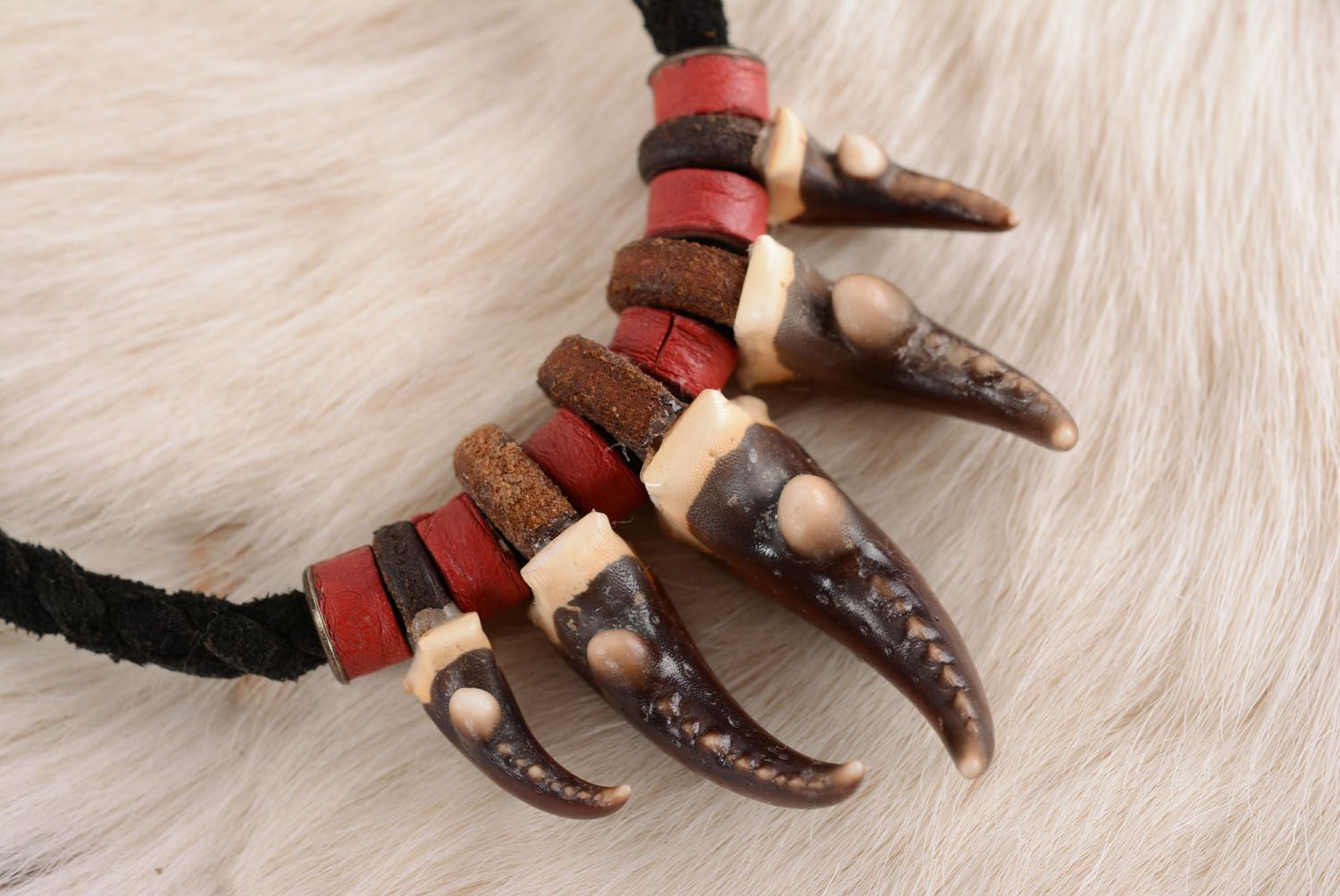 Клешни краба и бусины из глины.
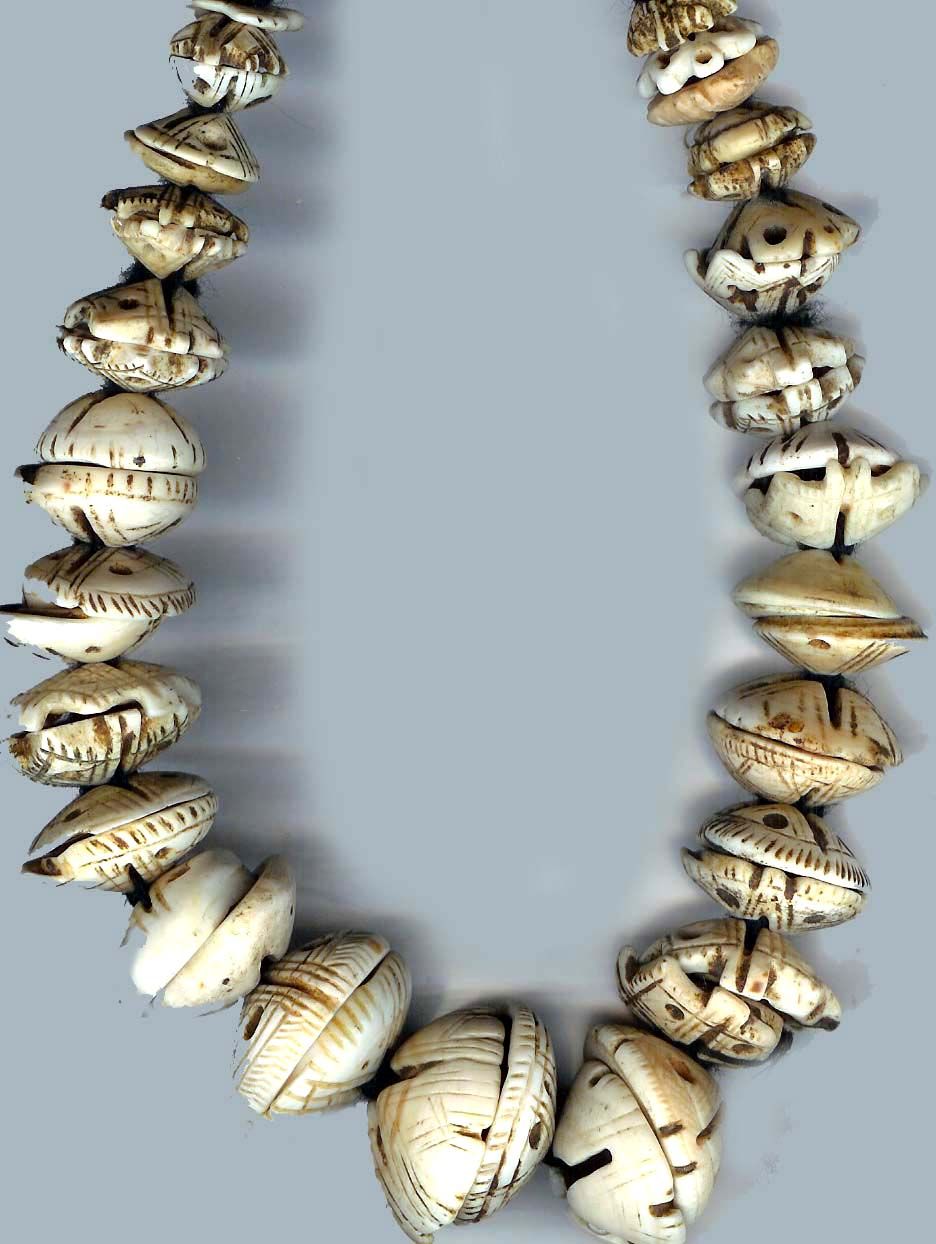 Из каких материалов сделаны эти украшения?
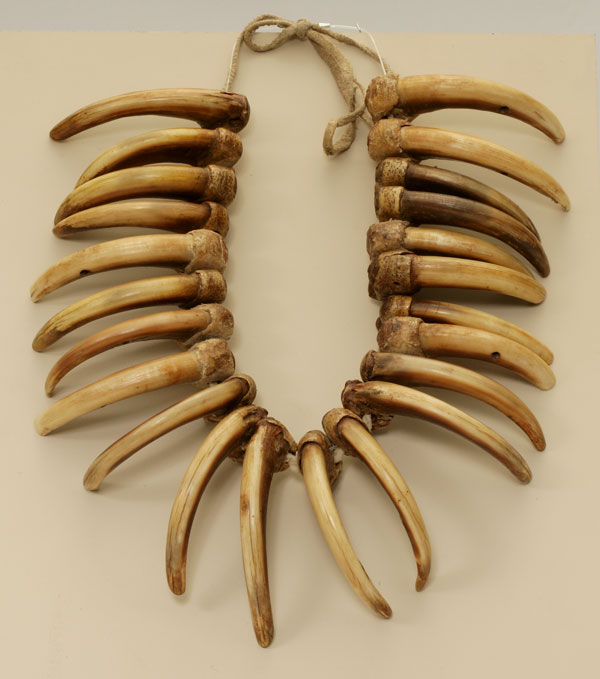 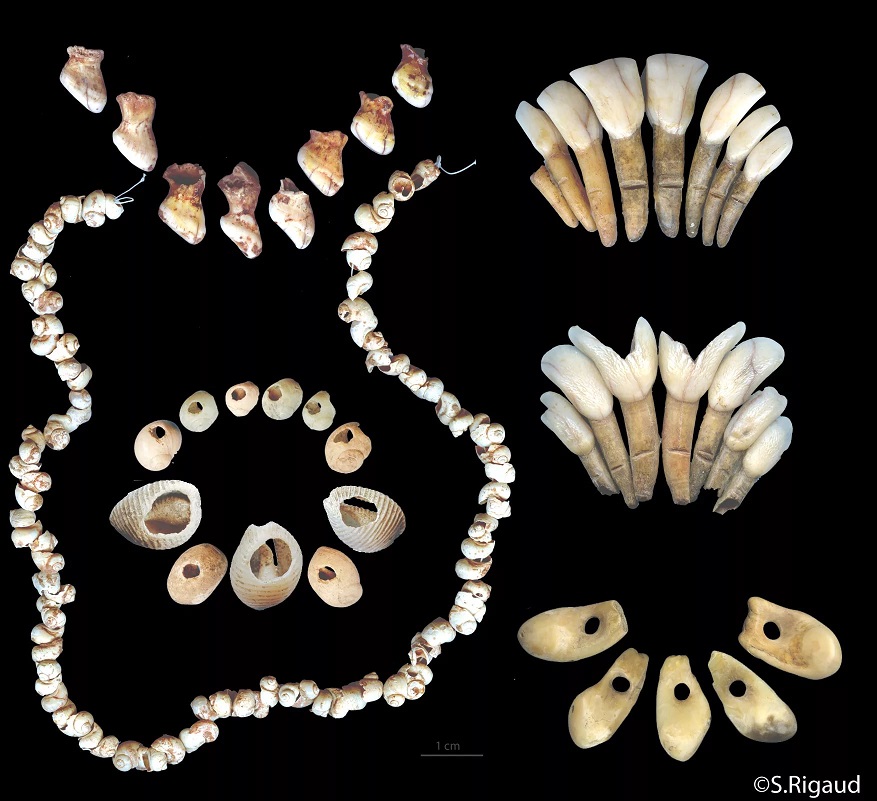 А эти?
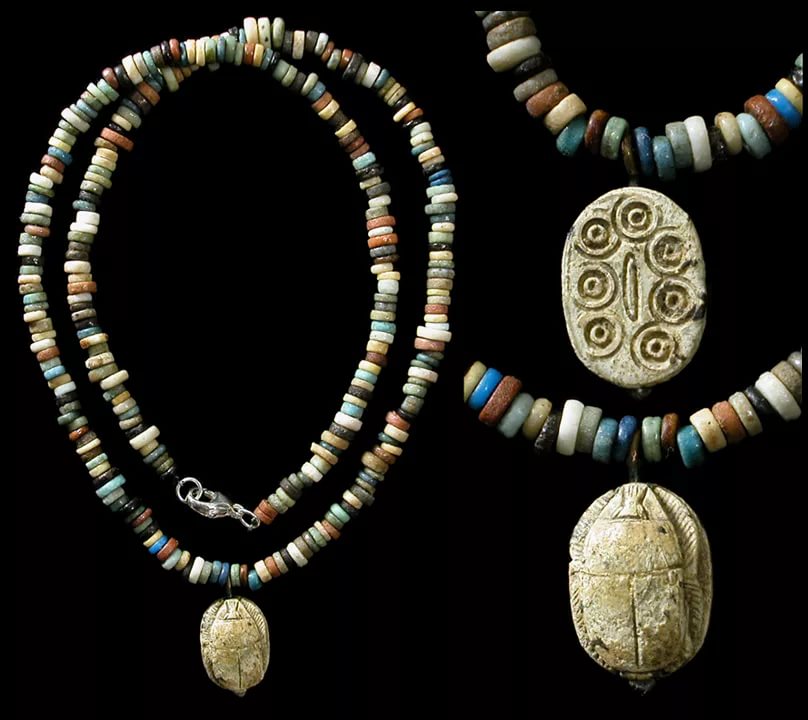 Первые каменные бусины
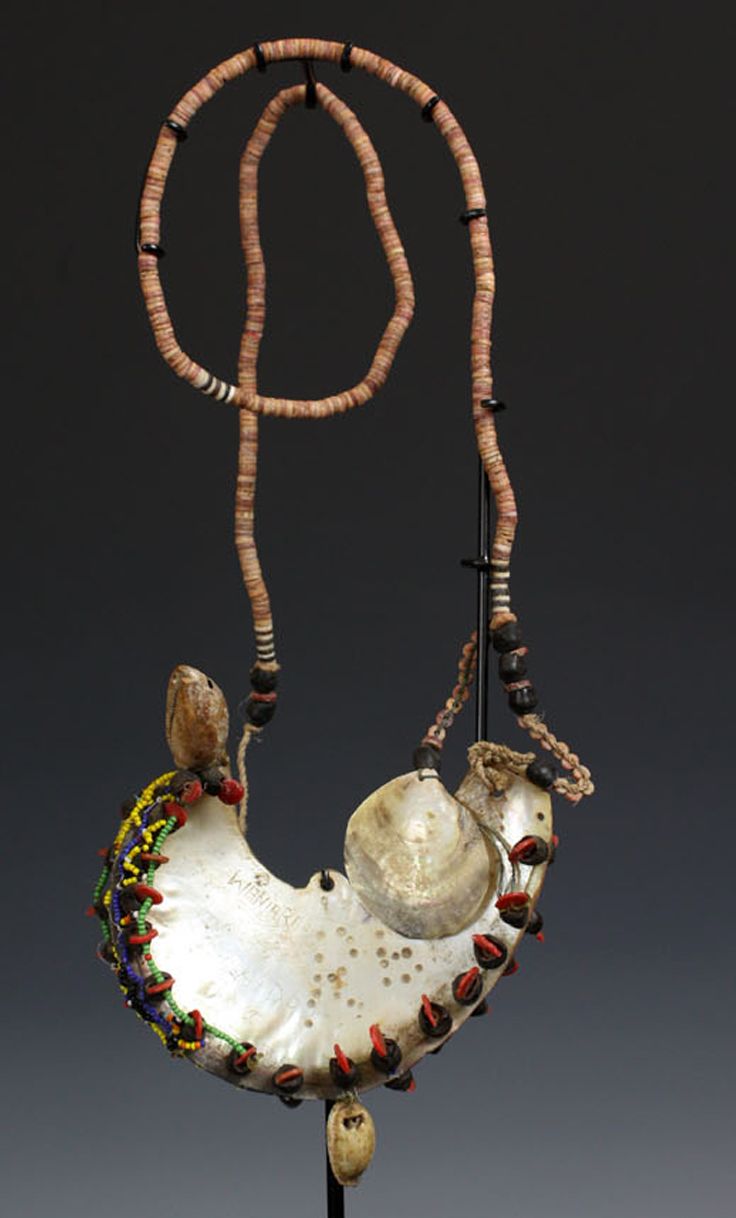 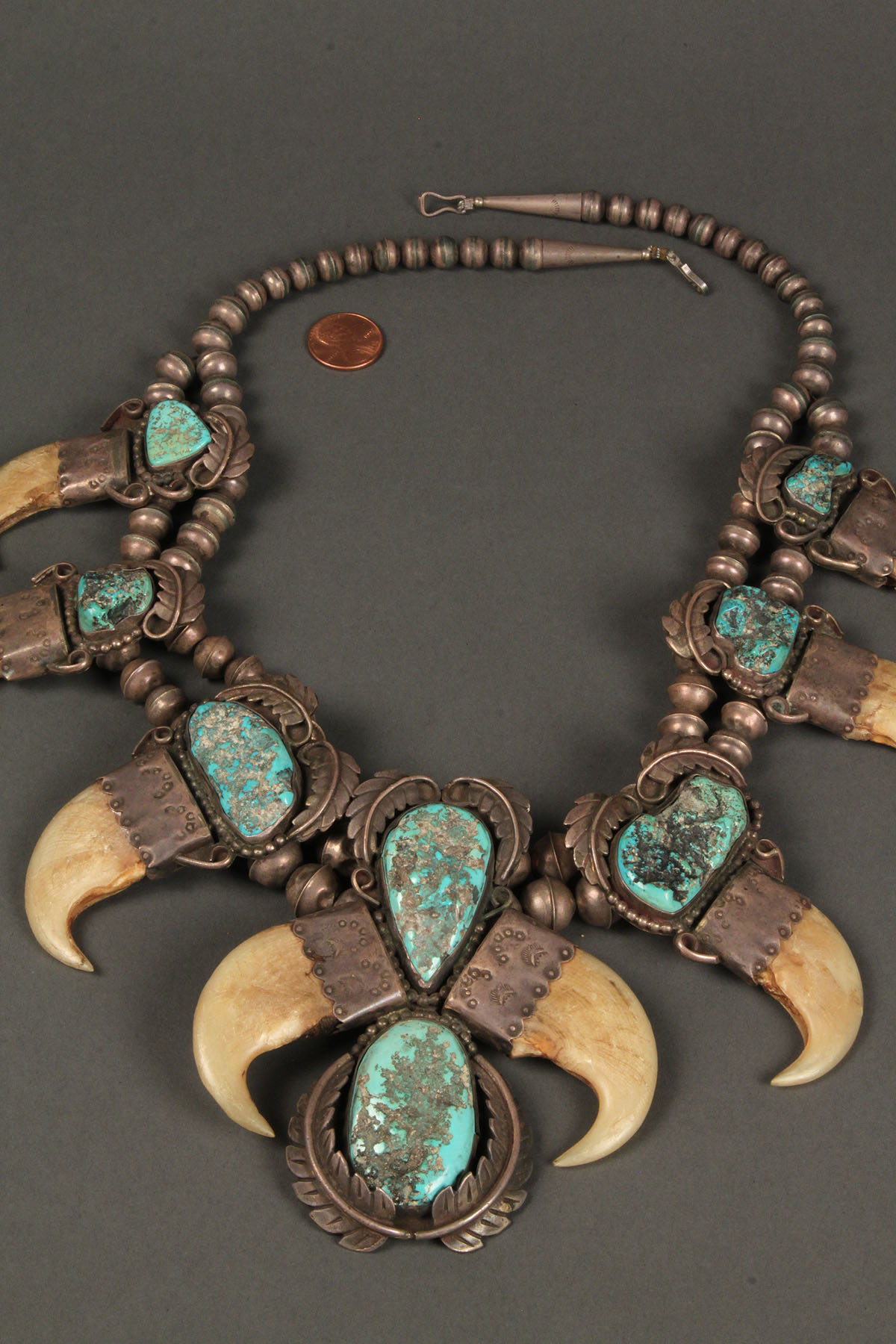 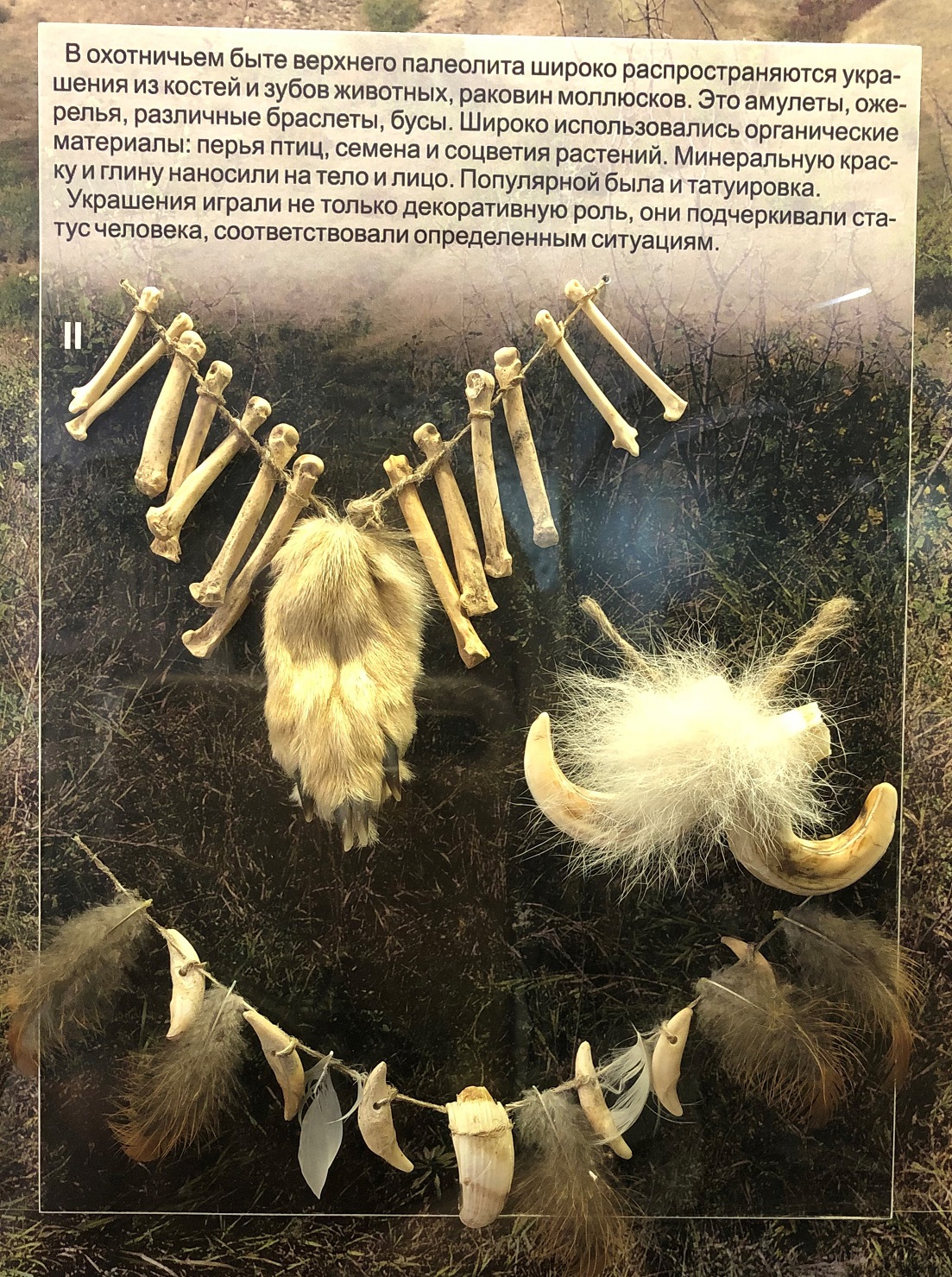 Подобные украшения первобытного человека (восстановленные), хранятся в краеведческом музее г. Азова.
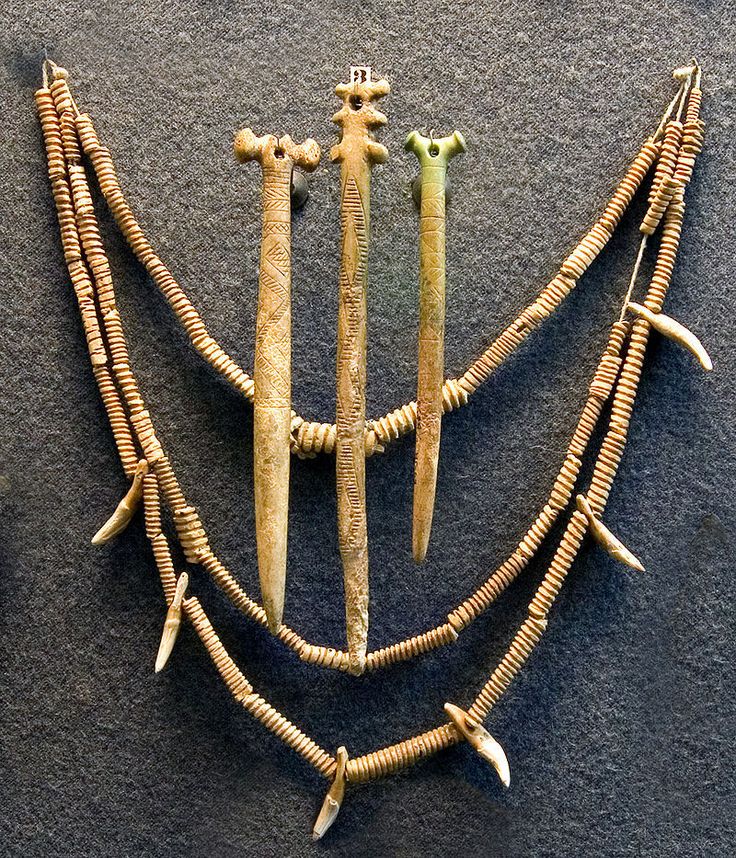 Первые украшения из металла
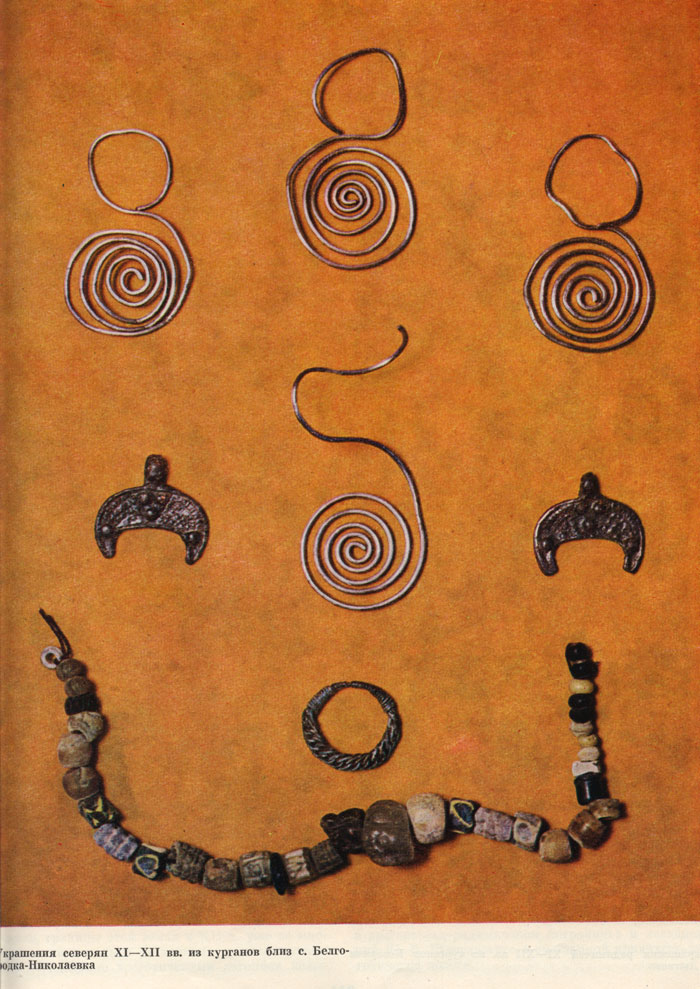 Ювелирная резьба по кости
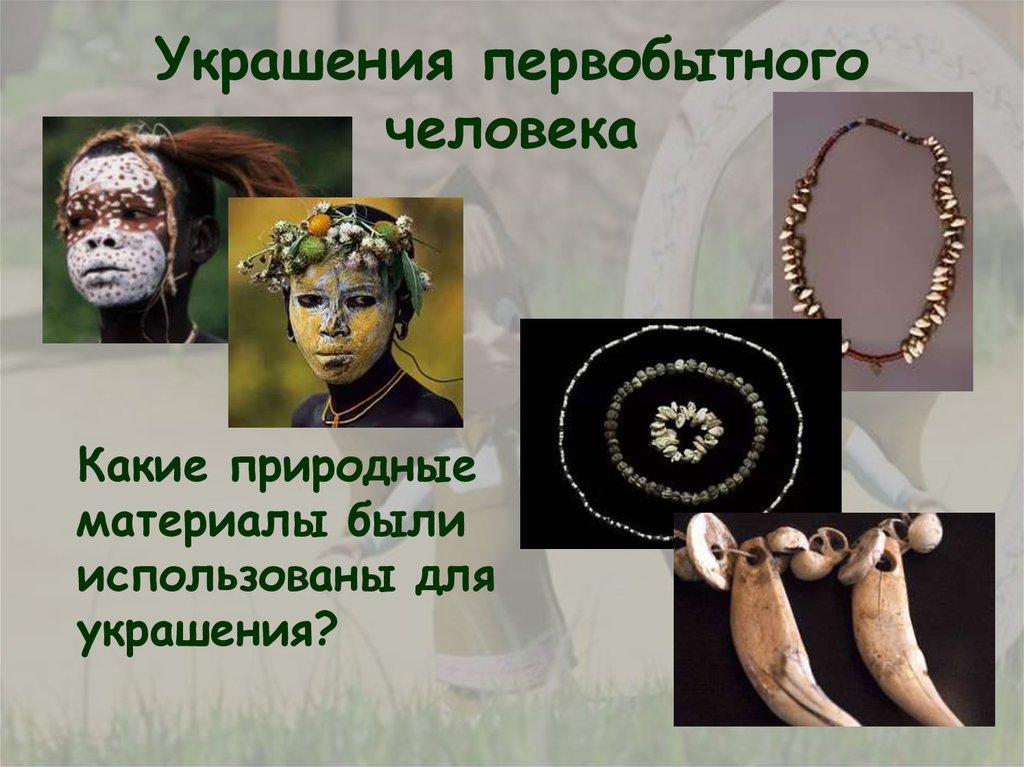 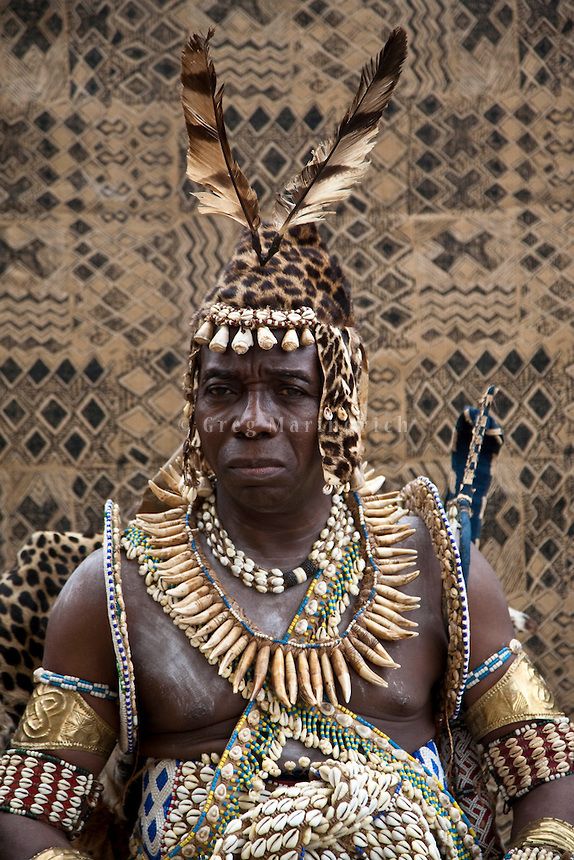 Вождь племени охотников.

По каким признакам можно определить принадлежность к «высшему обществу»?
Какие цвета и оттенки преобладают в украшениях древних людей?
В современном мире остались островки первобытного строя, где соблюдаются древние традиции. Жительница Африканского племени.
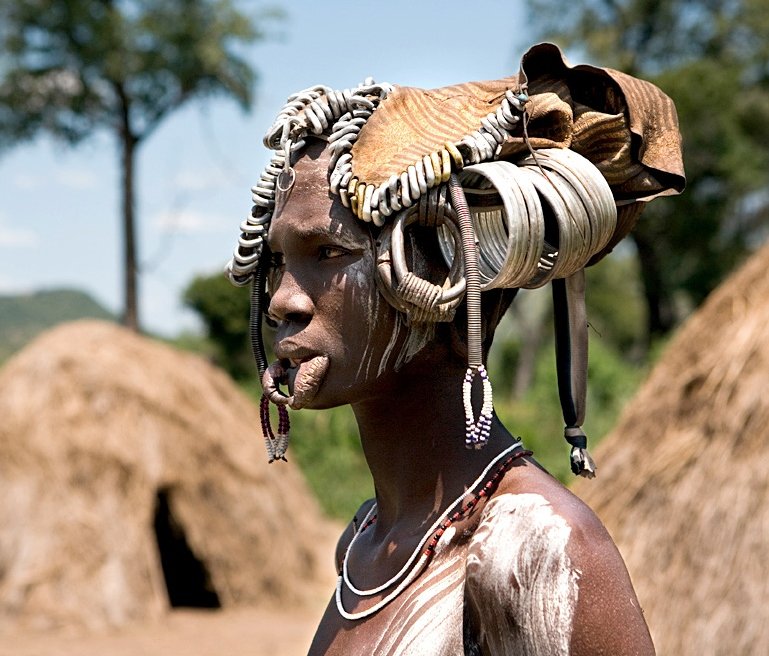 Творческое задание
На основе изученного материала создайте эскизы украшений первобытного человека с использованием элементов принадлежности к определённому статусу в обществе: вождь, военачальник, охотник.